Geography Terminology
Global History and Geography I
Bellringer
Define the term landform and provide three examples of what you think a landform is.
Essential Question
How does Geography terminology help us to better define and understand the Earth?
I. Geography Terms and Landforms
Archipelago*
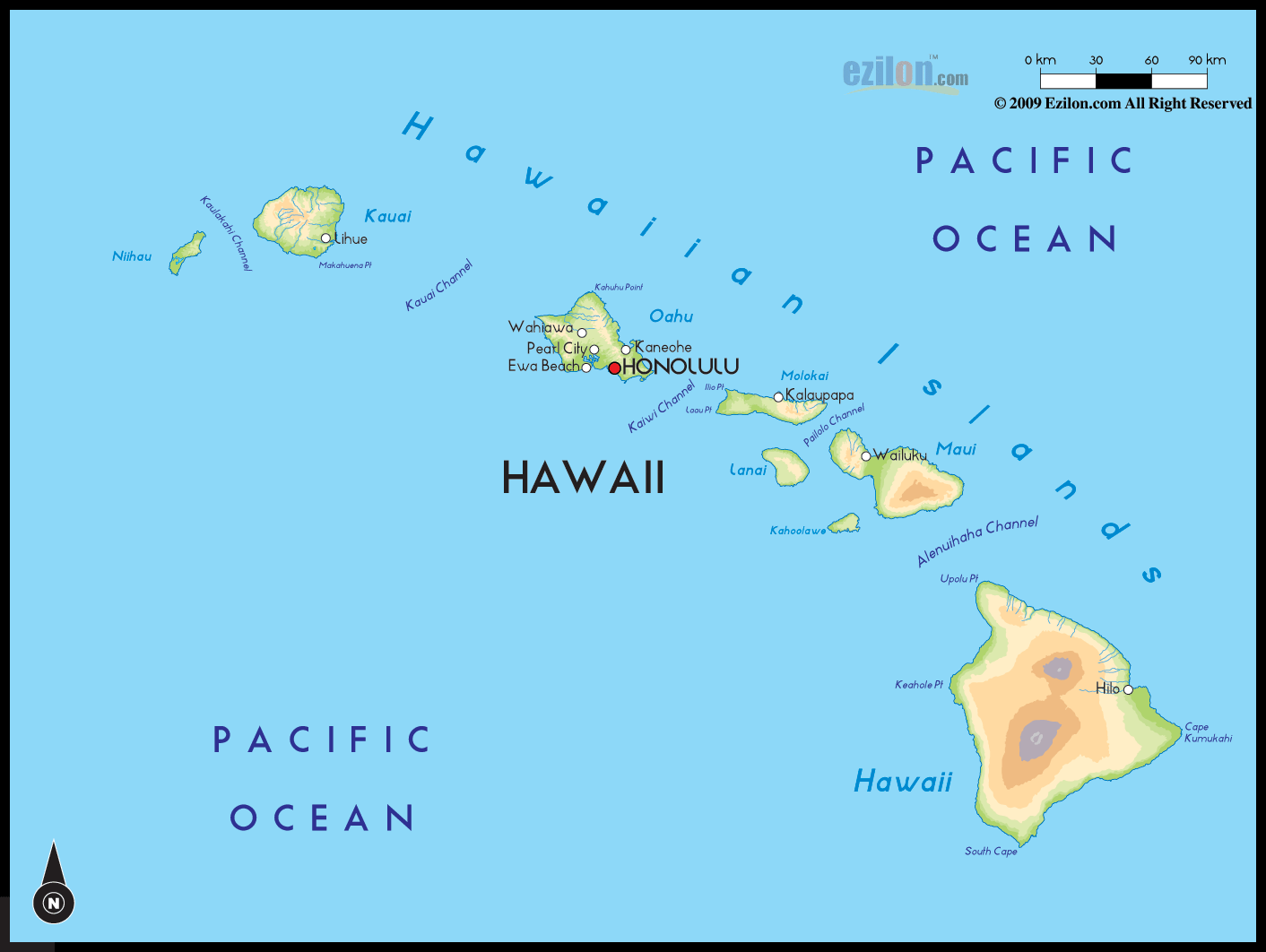 A collection of islands that are close together.
Atlas
A collection of maps with specific qualities.
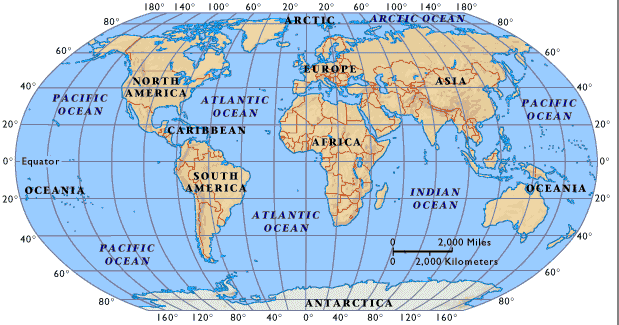 Bay and Inlet
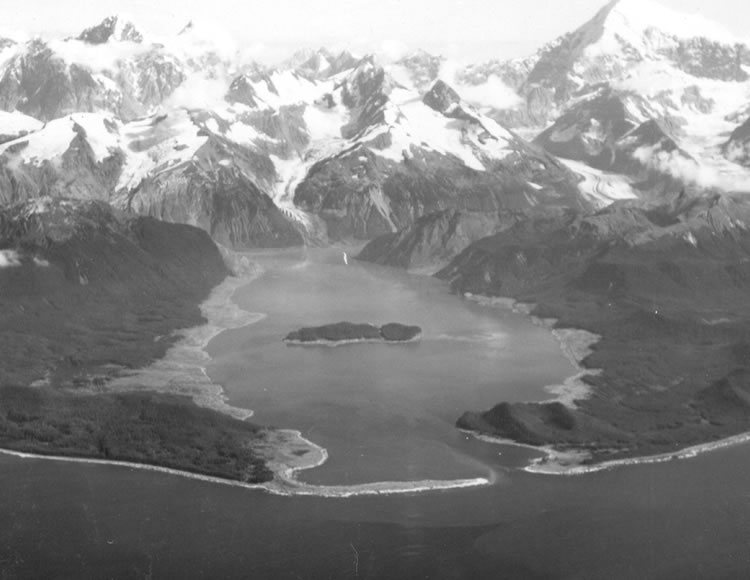 A body of water connected to an ocean by a small waterway (inlet).
Canal
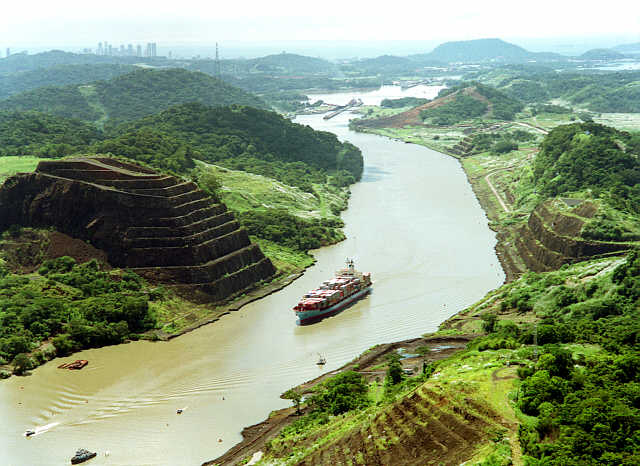 A man made river or tributary.
Cardinal Directions
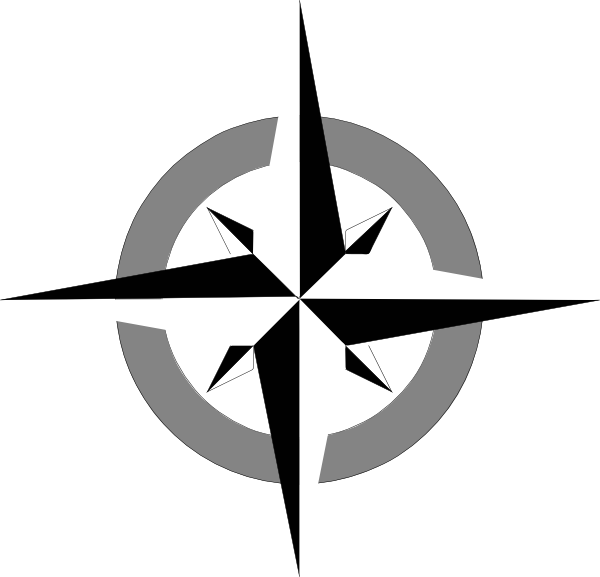 North
East
South
West
Elevation
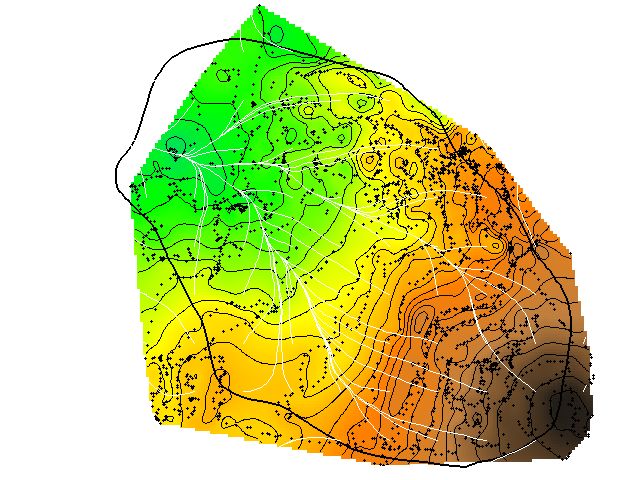 Height or depth of land from sea level. 

Elevation Map: darker brown is higher from sea level, green is closer
Equator and Prime Meridian
0 degrees latitude 		0 degrees longitude
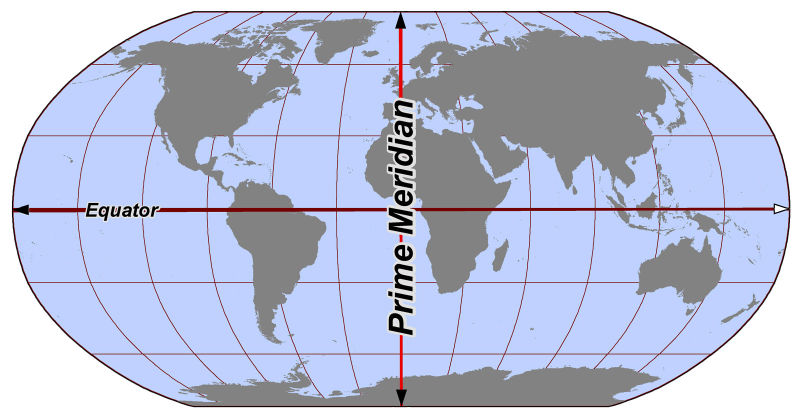 Island*
Piece of land completely surrounded by water
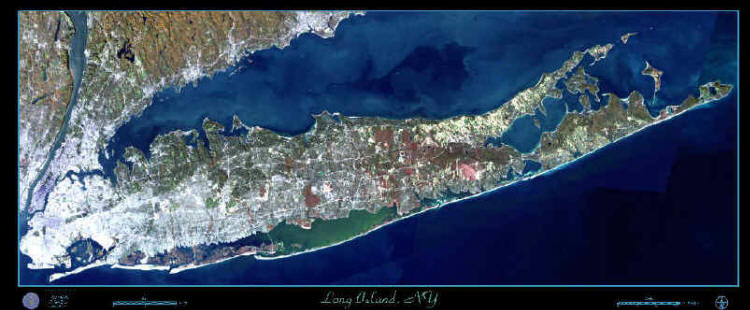 Isthmus*
Small piece of land that connects two larger land masses
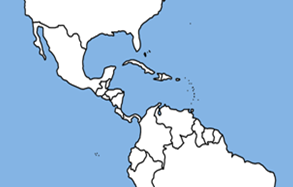 Peninsula*
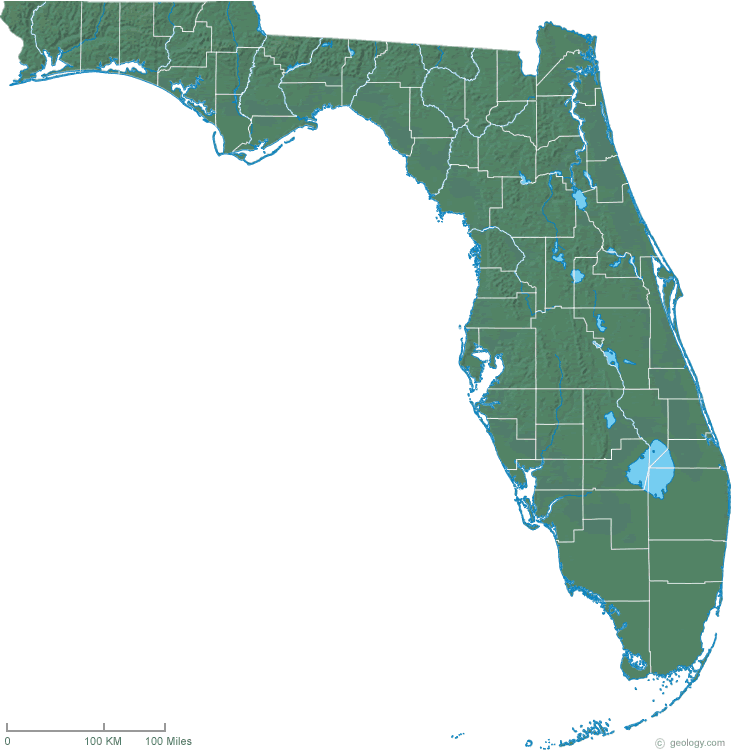 A piece of land surrounded by water on three sides
Plains*
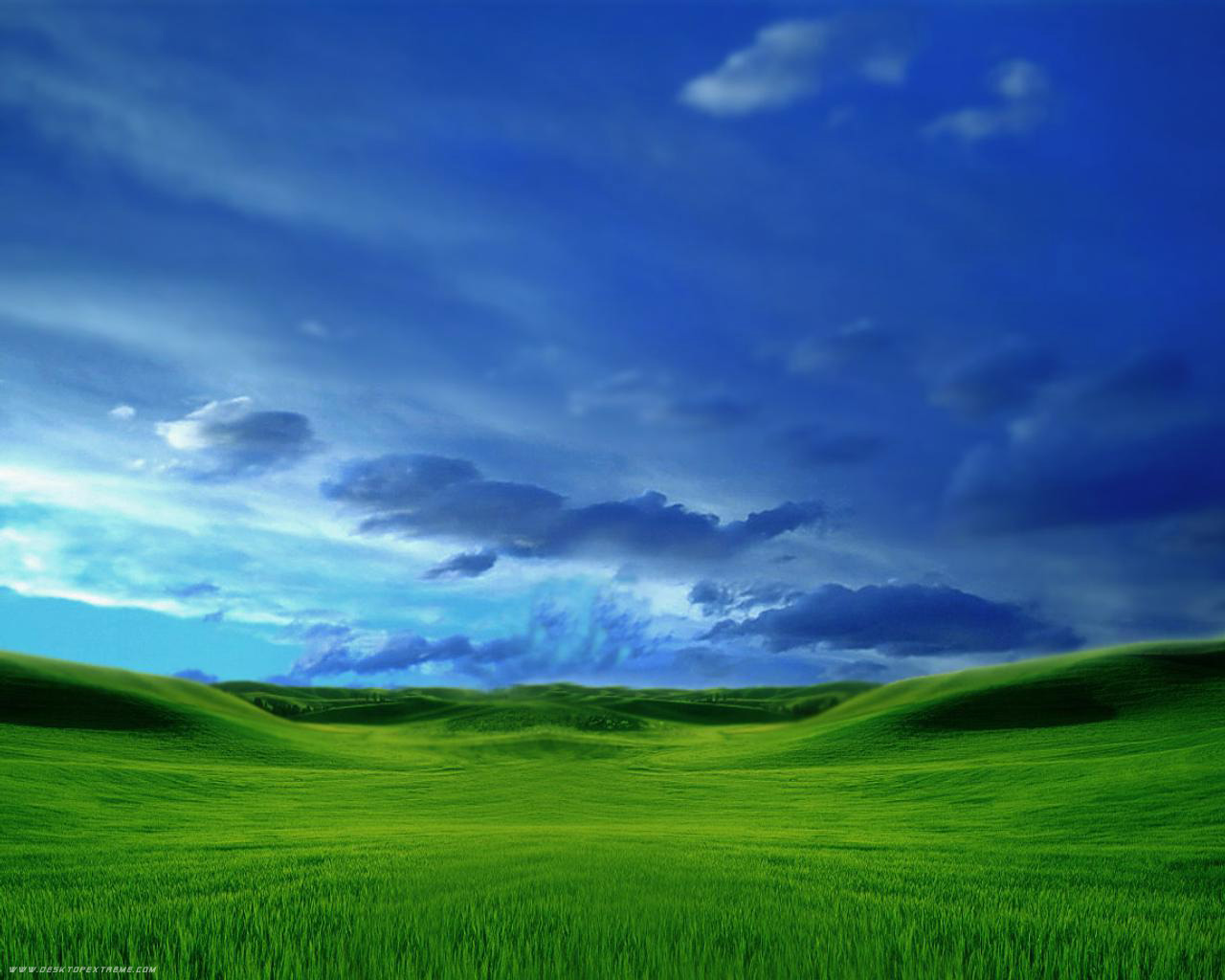 A large flat area of land
Plateaus*
A raised piece of land with a flat top
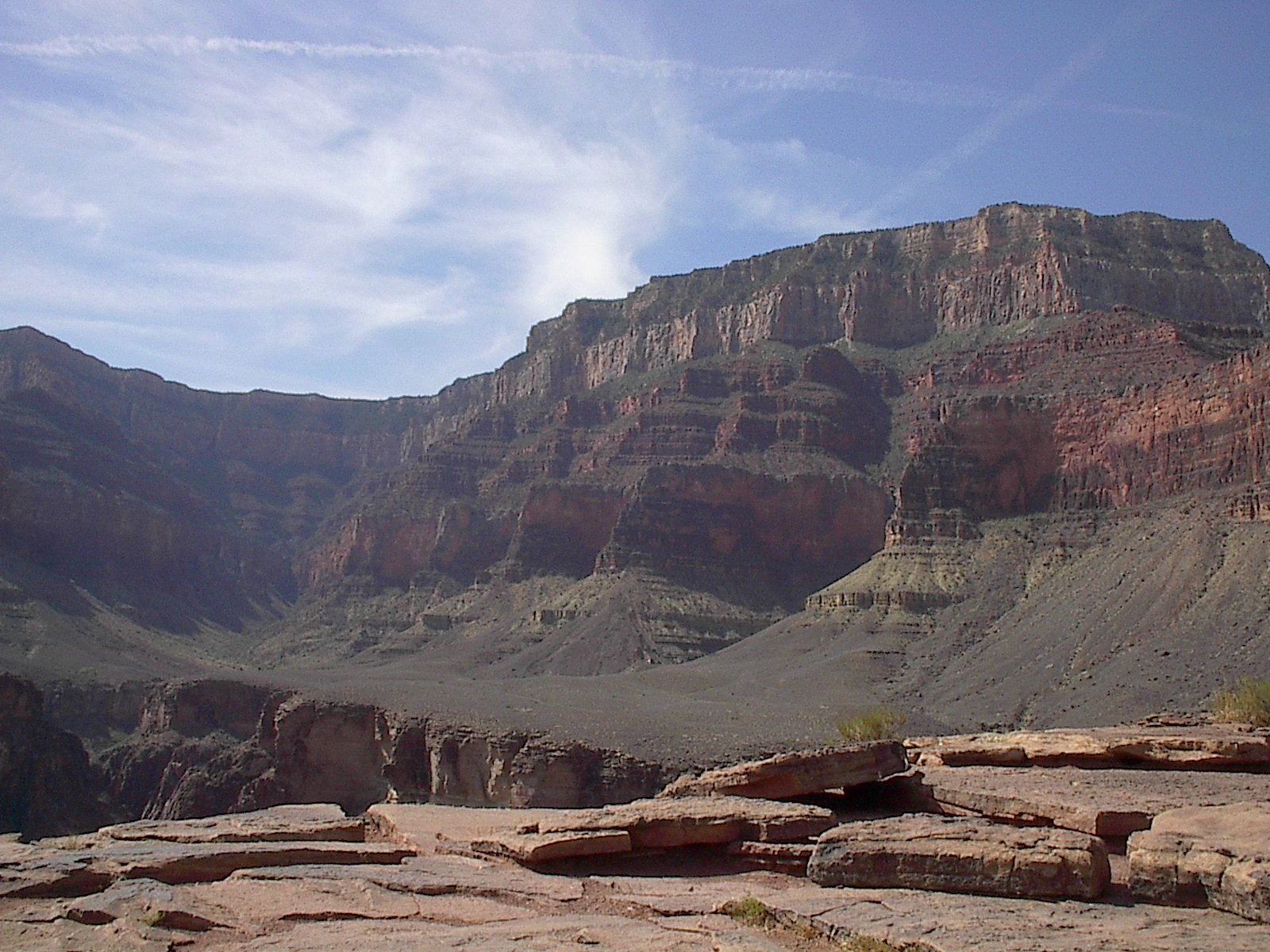 Strait*
a narrow passage of water connecting two seas or two large areas of water
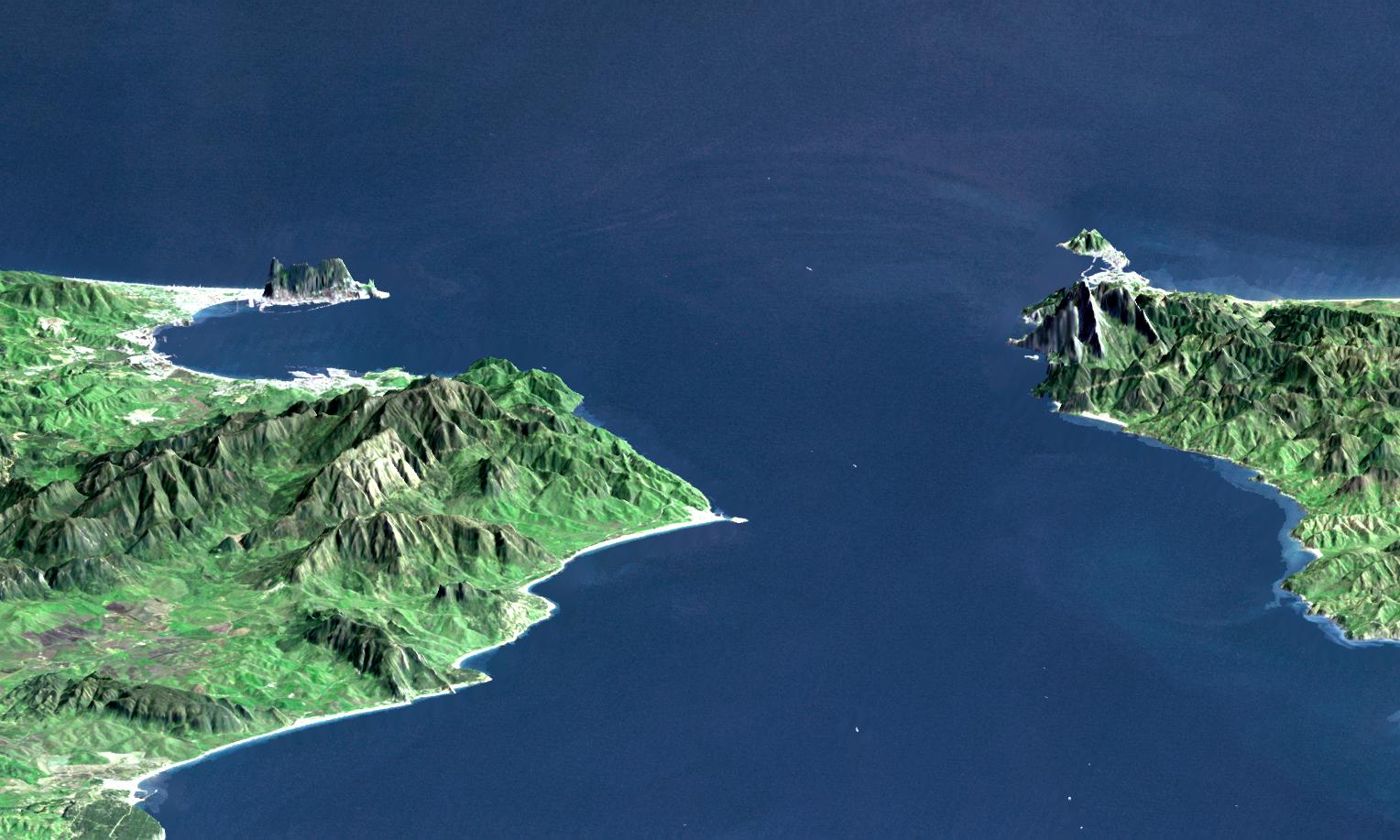 Timezones
24 time zones exist and are broken up by lines of longitude
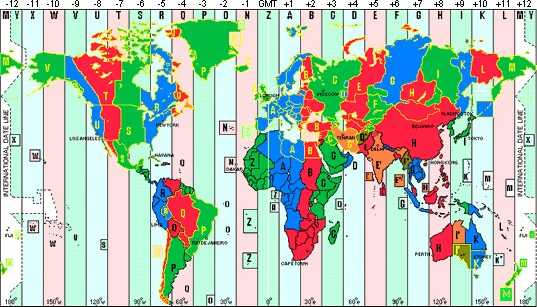 Topographical Maps
Shows elevation, closer lines depict steeper areas
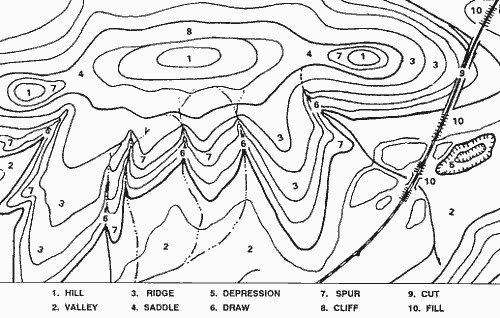 Volcano*
A raised conic hill or mountain with an opening through which magma or ash erupts through
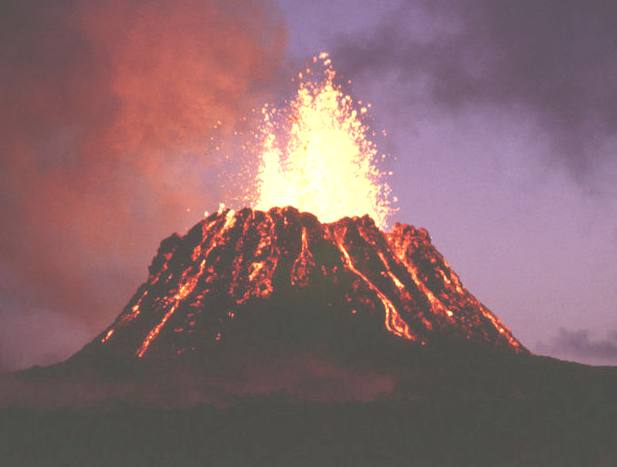 Homework
Find one example of each landform mentioned in the notes on a map for homework. Only a simple label is required.